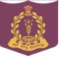 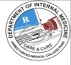 JOURNAL CLUB
PHASE 2 TRIAL OF BAXDROSTAT FOR TREATMENT-RESISTANT HYPERTENSION
PRESENTER:							MODERATOR:
MAJ SURBHI SAXENA						COL VISHESH VERMA
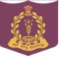 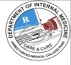 PREVIOUS TRIALS
PATHWAY-2 TRIAL

PRECISION STUDY

PHARES STUDY
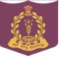 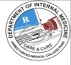 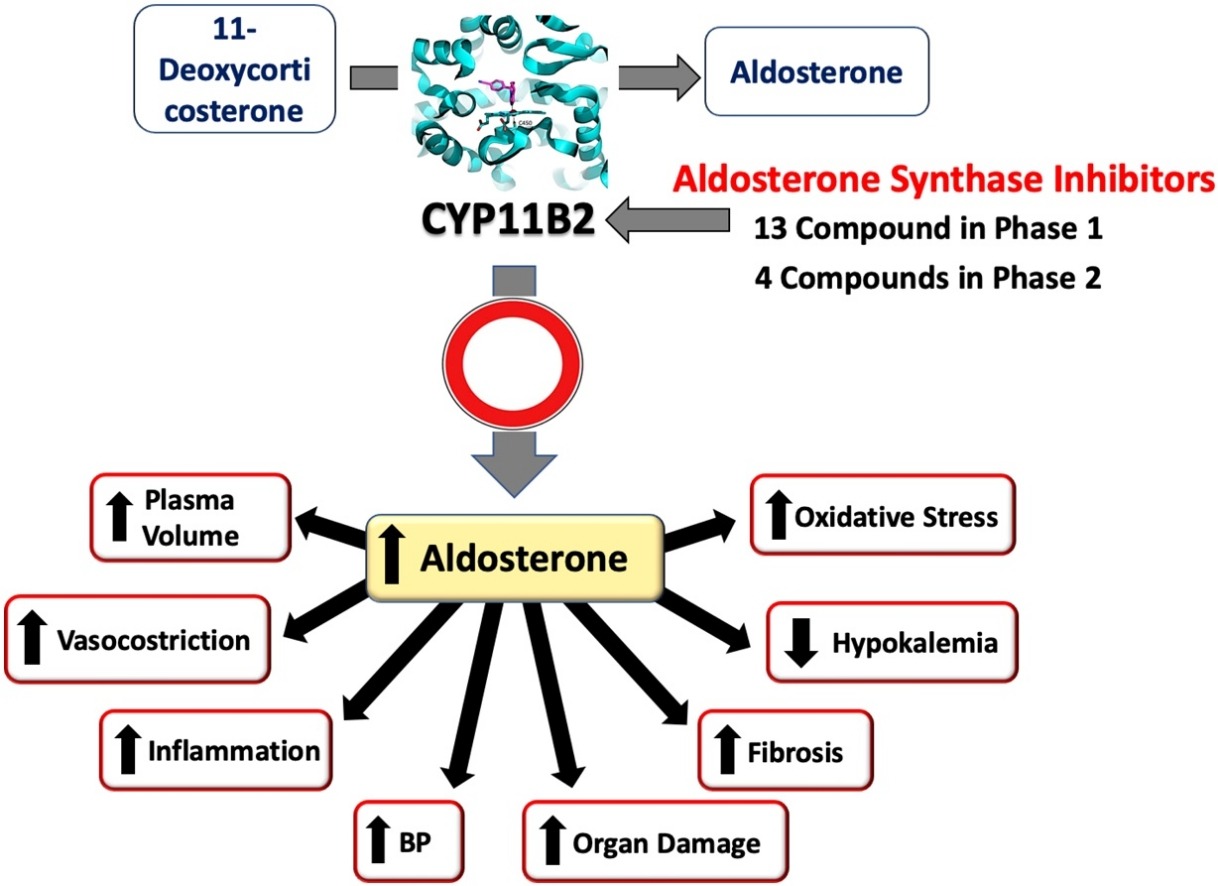 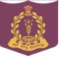 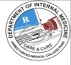 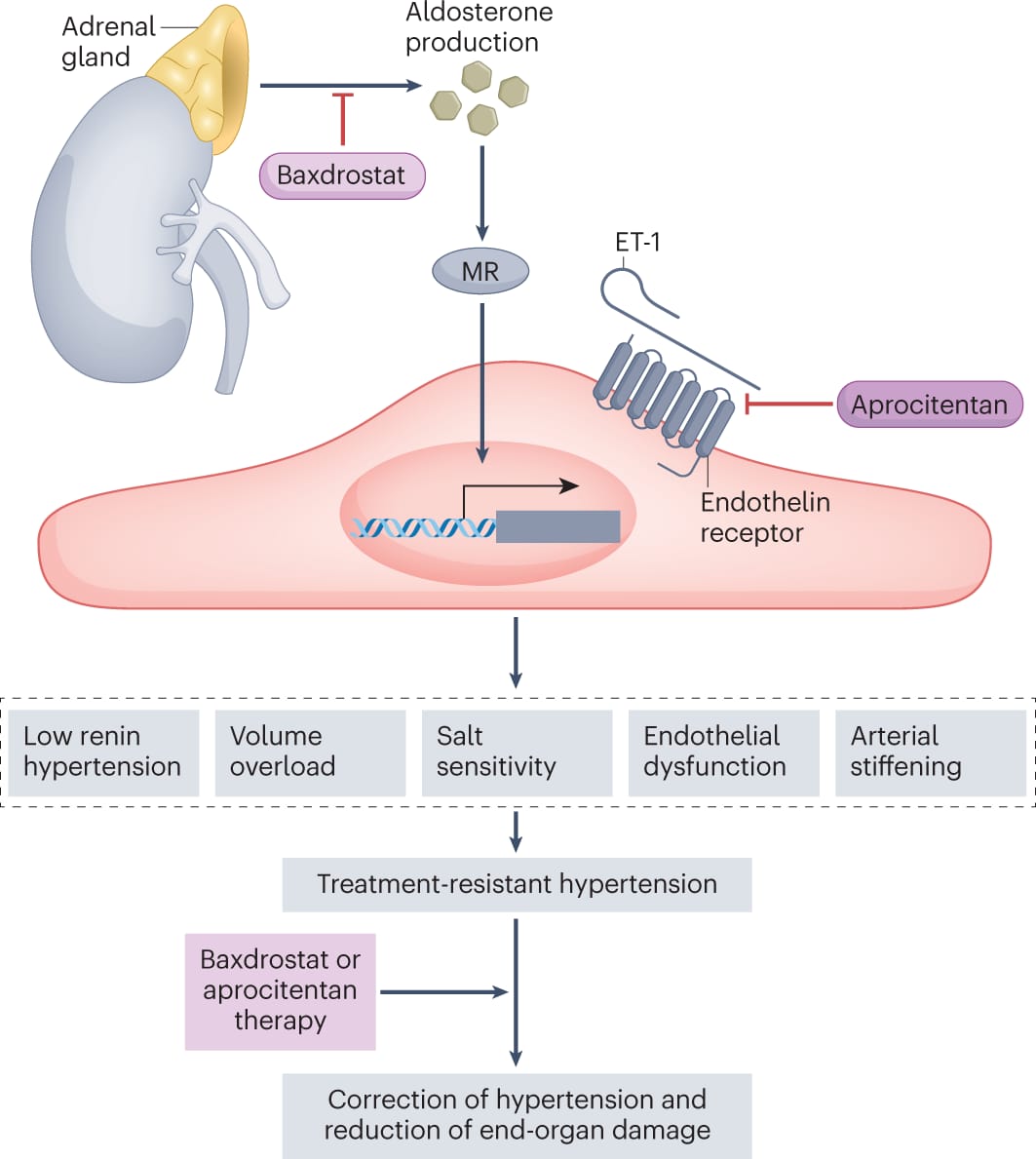 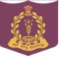 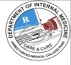 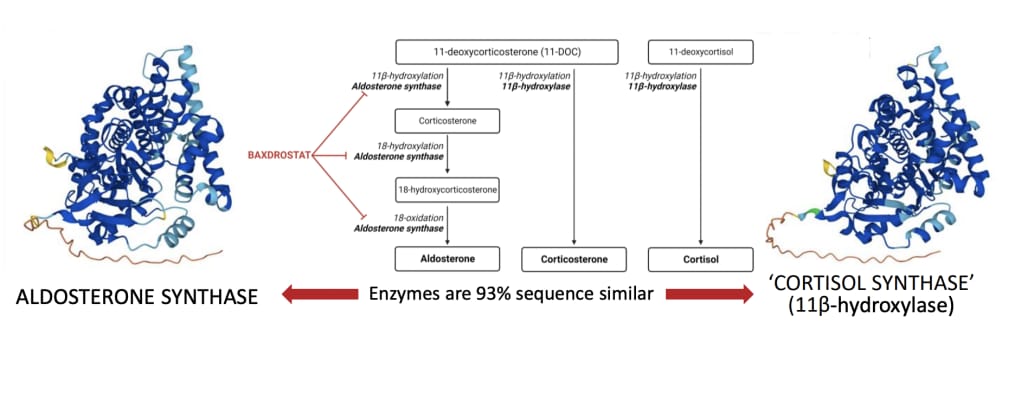 Baxdrostat is a selective inhibitor of aldosterone synthase which reduces aldosterone but not cortisol
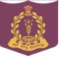 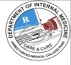 PHASE 1 TRIAL
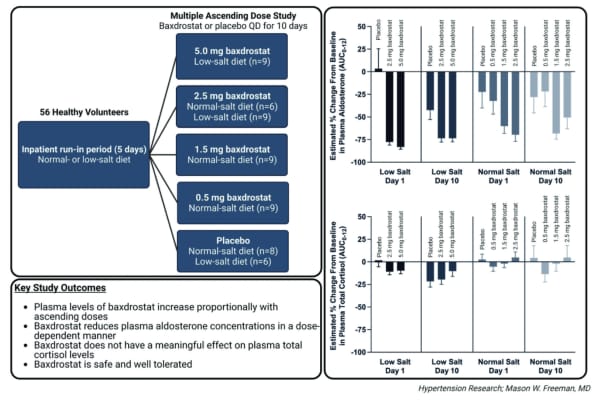 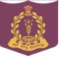 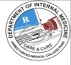 AIM
To evaluate efficacy and safety of Baxdrostat among patients with treatment resistant hypertension
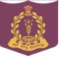 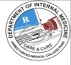 METHOD
Study design : 
                            Multi-Center                          Placebo controlled
                            Randomized                         Parallel group
                            Double Blinded                     Dose ranging
                            Phase 2 study

Funded by : CinCor Pharma
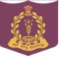 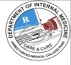 METHOD
Inclusion Criteria  : 
Age ≥18 years 
Receiving stable dose of at least three anti-hypertensive medications
Mean Systolic blood pressure ≥ 130/80 mm of Hg
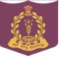 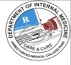 METHOD
Exclusion Criteria
SBP > 180 mmHg, DBP ≥ 110 mmHg
Estimated GFR <45 ml/min/1.732m2 
Uncontrolled Diabetes 
Has a BMI >45 kg/m2 at screening
Has been on night shifts at any time during the 4 weeks before screening
Has  secondary causes of hypertension 
Has had a stroke, TIA, ACS, or  heart failure within 6 months before screening
Has planned or had any coronary revascularization within 6 months before screening
Has planned dialysis or kidney transplant 
Has known hypersensitivity to CIN-107 or drugs of the same class
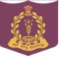 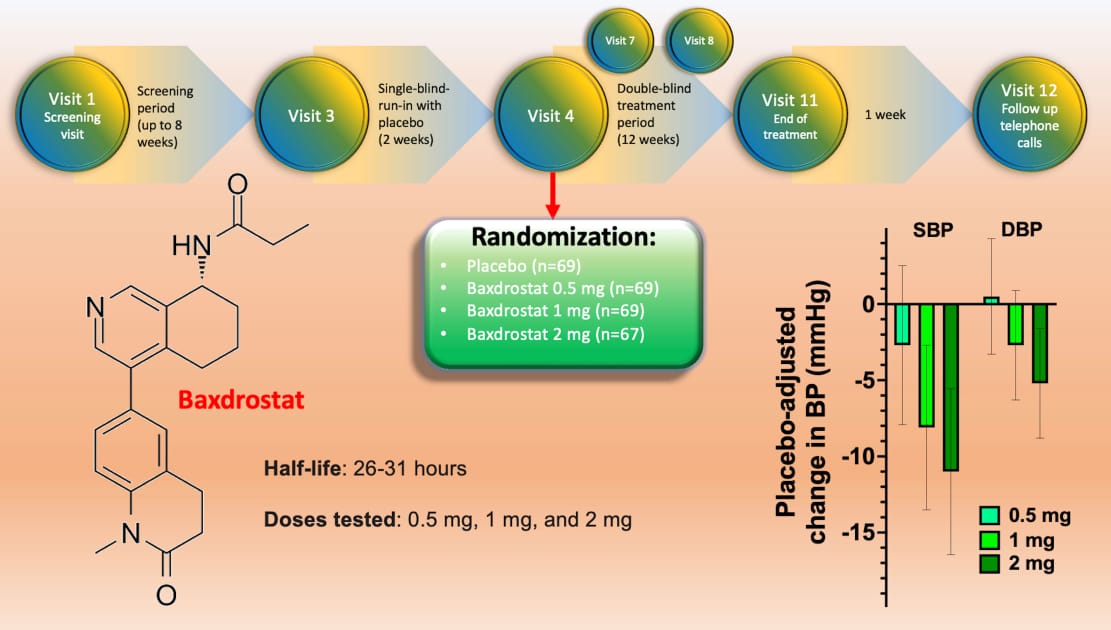 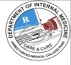 METHOD
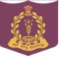 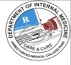 METHOD
Recruitment and Randomization  : 
Patients were 1:1 randomized to Baxdrostat 0.5 mg, 1 mg , 2 mg and Placebo
                                                                           
Duration : 12 weeks

Mean patient Age: 62 years

Clinical visits: 
On day 03,08,15,22,43,64 and 85

Follow up : 
Telephone call after 1 week of last dose
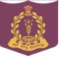 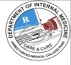 METHOD
Primary Outcome:
   Change in the mean systolic blood pressure from baseline to the end of the 12 weeks treatment in each of Baxdrostat group as compared with placebo group.
Secondary Outcome:
   Change from baseline in the mean  seated diastolic blood pressure
Safety Outcome : 
Adverse events, vital sign, result of laboratory tests, electrocardiogram and physical examination
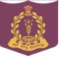 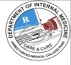 METHOD
Adverse Events:
Hyperkalemia
Hyponatremia
Hypotension warranting clinical intervention
Hyperglycemia
Acute Kidney Injury
Dizziness
Syncope
Urinary Tract Infection
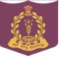 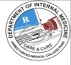 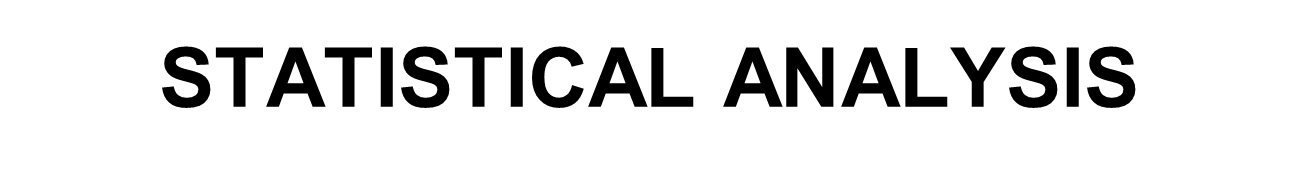 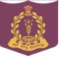 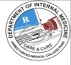 Study Profile
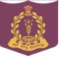 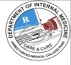 Study Profile
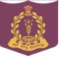 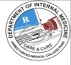 Demographic profile
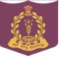 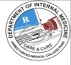 Demographic profile
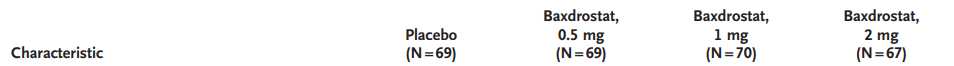 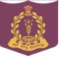 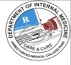 RESULTS
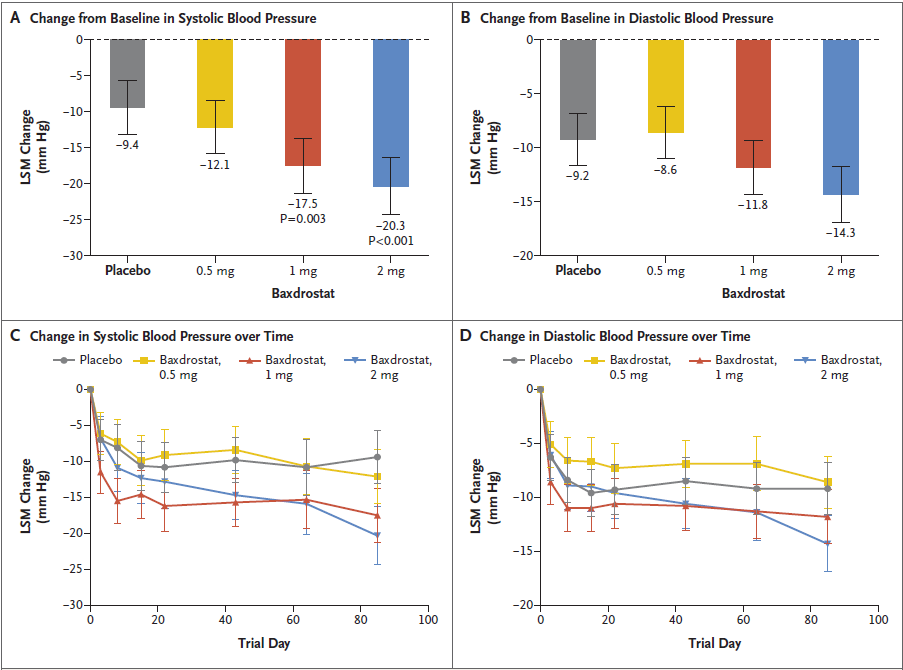 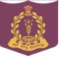 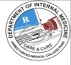 RESULTS
EXPLORATORY END POINT
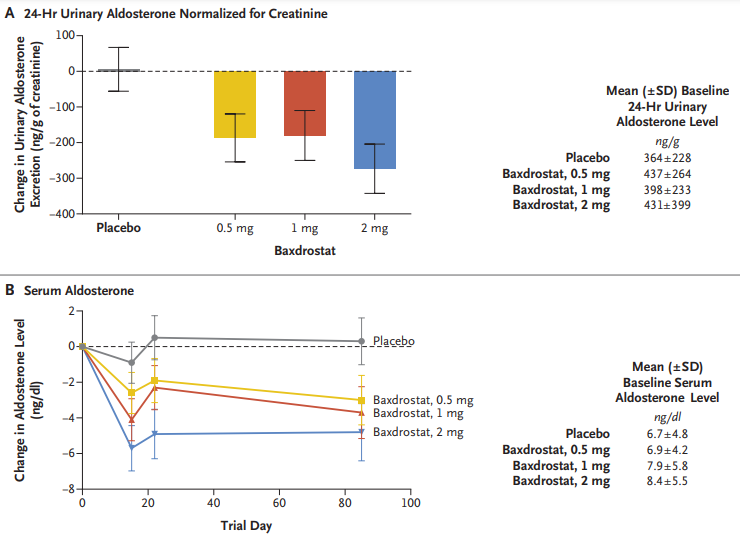 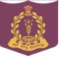 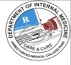 RESULTS
EXPLORATORY END POINT
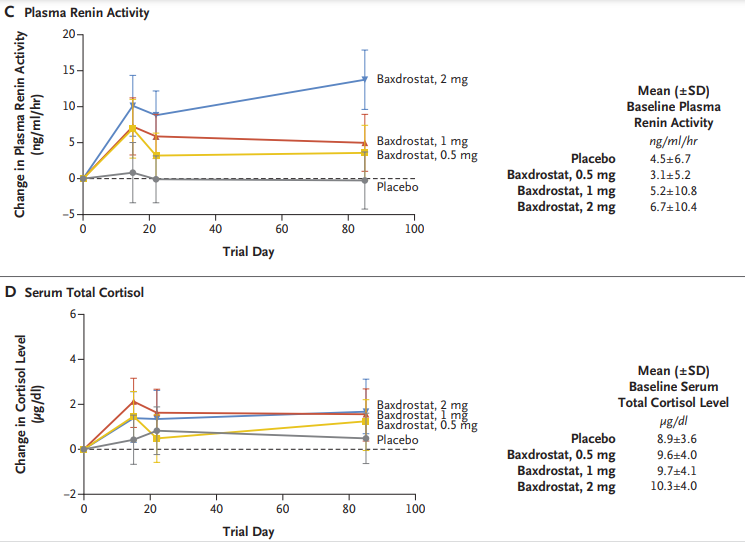 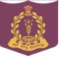 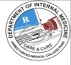 ADVERSE EVENT
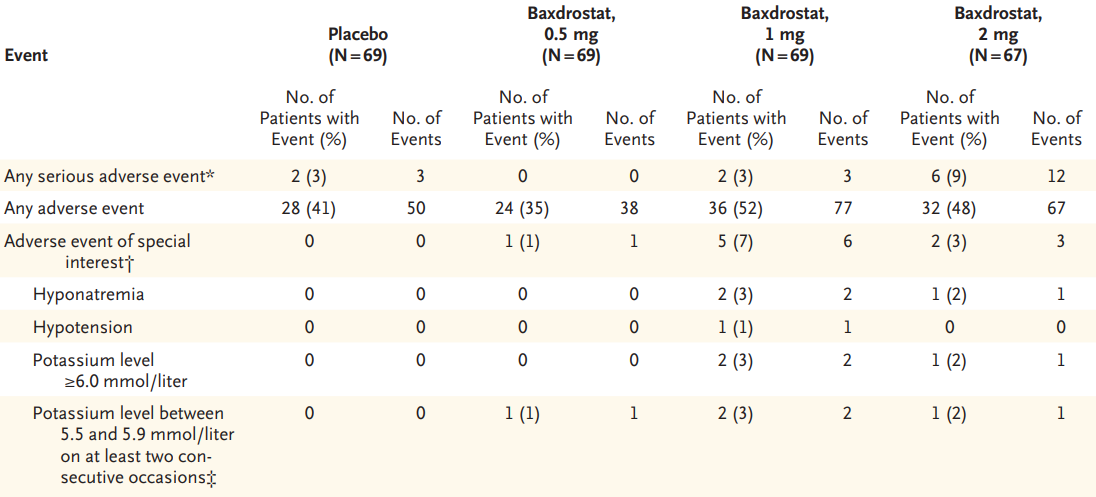 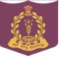 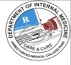 CRITICAL APPRAISAL
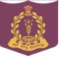 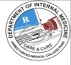 TITLE
Is it interesting? YES
ABSTRACT
Will the conclusions (if valid), likely to be useful to you, in your area of clinical practice or research? YES
Whether the settings in the material methods are similar to our own settings?  YES
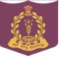 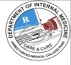 Is there a clear cut / specific research question?  YES

Was it feasible for the authors to study this question given their technical expertise and available facilities? YES

Does the research question have some element of novelty?  YES
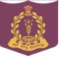 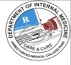 Have the authors made a mention of  Actual / Study Population ? YES 

Is the method of sampling been described? YES   

Whether a mention of all the potential confounding  factors been made? YES
	 	 
Any selection or information bias could have occurred? Possible
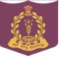 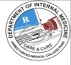 GATE FRAMEWORK OF ASSESSMENT: PECOT
PARTICIPANTS:
 275
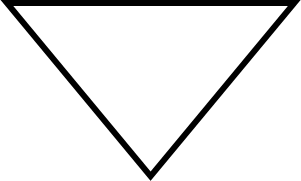 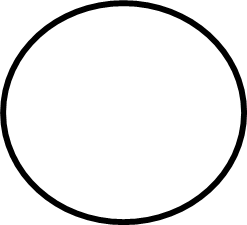 EXPOSURE GROUP:
Baxdrostat 0.5 mg (69)
Baxdrostat 1.0 mg (69)
Baxdrostat 2.0 mg (67)
COMPARISON GROUP:
Placebo (69)
OUTCOME :
Reduction in Systolic BP 
Baxdrostat 0.5 mg (69) : –12.1± 1.9 mmHg
Baxdrostat 1.0 mg (69) : –17.5 ± 2.0 mmHg
Baxdrostat 2.0 mg (67) : –20.3 ± 2.1 mmHg
Placebo( 69)                   : –9.4  mm Hg
Duration : 
12 weeks
T
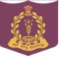 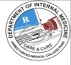 ASSESSING VALIDITY
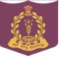 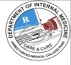 THE RAMMBO ACRONYM : ASSESSING STUDY BIAS
P
P
E
C
O
T
Recruitment
Allocation
Maintenance
Measurement of outcome 
Blind or Objective
E
C
O
T
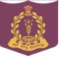 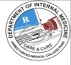 RAMMBO : Recruitment
Study setting & eligibility criteria well described ?  Yes 


       Participants  representative  of  eligible ? Yes


       Randomization  process described adequately ? Yes
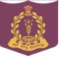 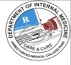 RAMMBO: A is for Allocation
275
Randomization
1:1  ratio for baseline randomization
E1-69                                C-69
E2-67
E3-69
O
T
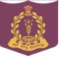 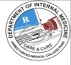 RAMMBO
P
Good Maintenance ? 

Did most participants remain in allocated groups  ?  Yes
Participants &/or investigators blind to exposure
(and comparison exposure)? Yes                      

Compliance high & similar in both group?                              Yes

Completeness of follow-up high & similar in both group?
Yes
O
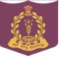 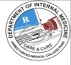 RAMMBO
P
Measurement of outcomes blind or objective?
EG    CG
Outcome measurements were Objective

Authors reviewed all results
O
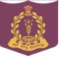 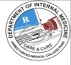 RAMMBO
Recruitment 
Bias: No  bias
P
Allocation : Adequate
E    C
Maintenance: High Retention
Measurement : Right Statistical tools
(of outcomes)
O
T
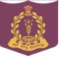 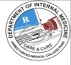 LIMITATIONS
Study was not designed to test the benefits and risks of aldosterone synthase inhibition beyond 12 weeks
Study does not compare aldosterone synthase inhibition with alternative antihypertensive agents
The selection of patients with an estimated GFR greater than 45 ml per minute reduced the likelihood of hyperkalemia
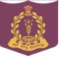 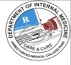 CONCLUSION
Aldosterone synthase inhibition with Baxdrostat led to substantial reductions in systolic and diastolic blood pressure in patients with treatment resistant hypertension